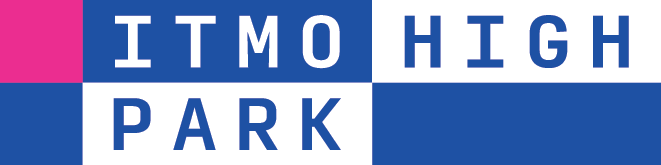 Интеграция науки,образования и бизнеса как фактор устойчивого развития



Сергей Хмелевский
Генеральный директор
Фонд ИТМО Хайпарк
КОНТЕКСТ ПОНЯТИЯ «УСТОЙЧИВОГО РАЗВИТИЯ»
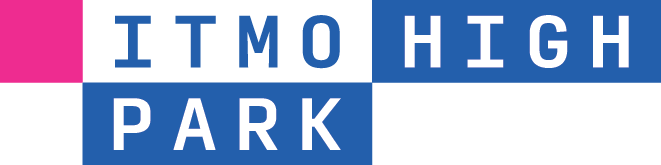 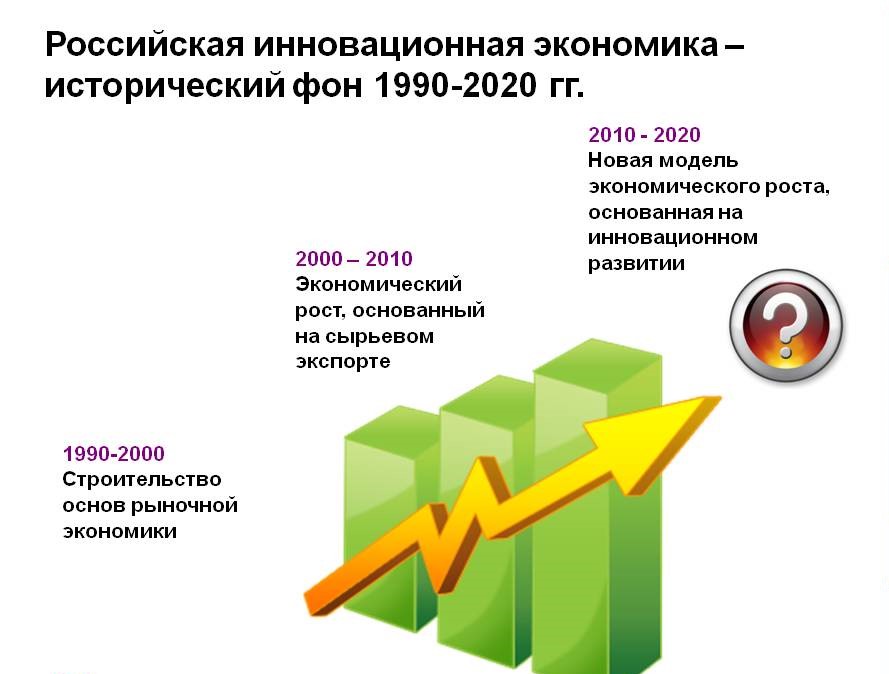 ЦУР 2030?
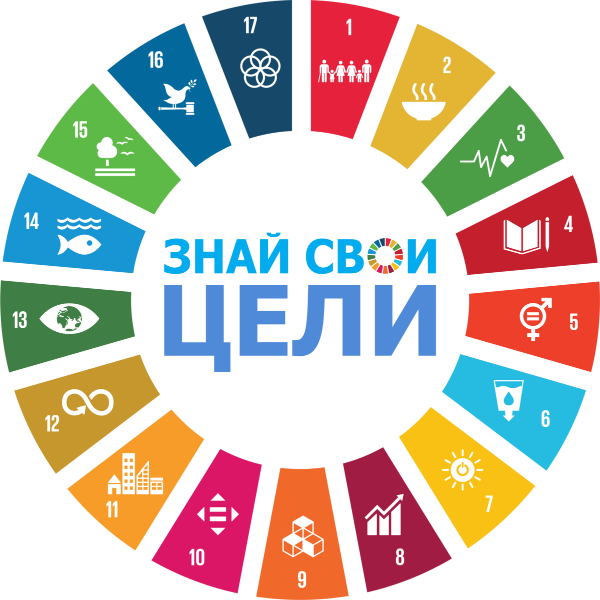 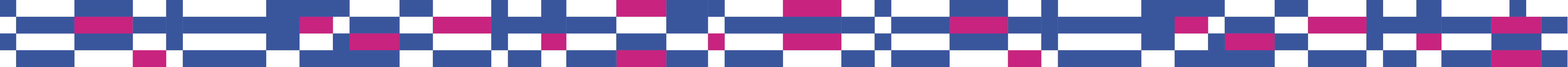 1
ИНСТРУМЕНТЫ ЦУР – ИНВЕСТИЦИИ В ИННОВАЦИИ
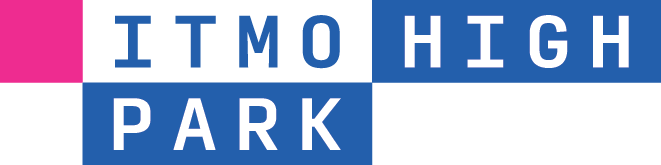 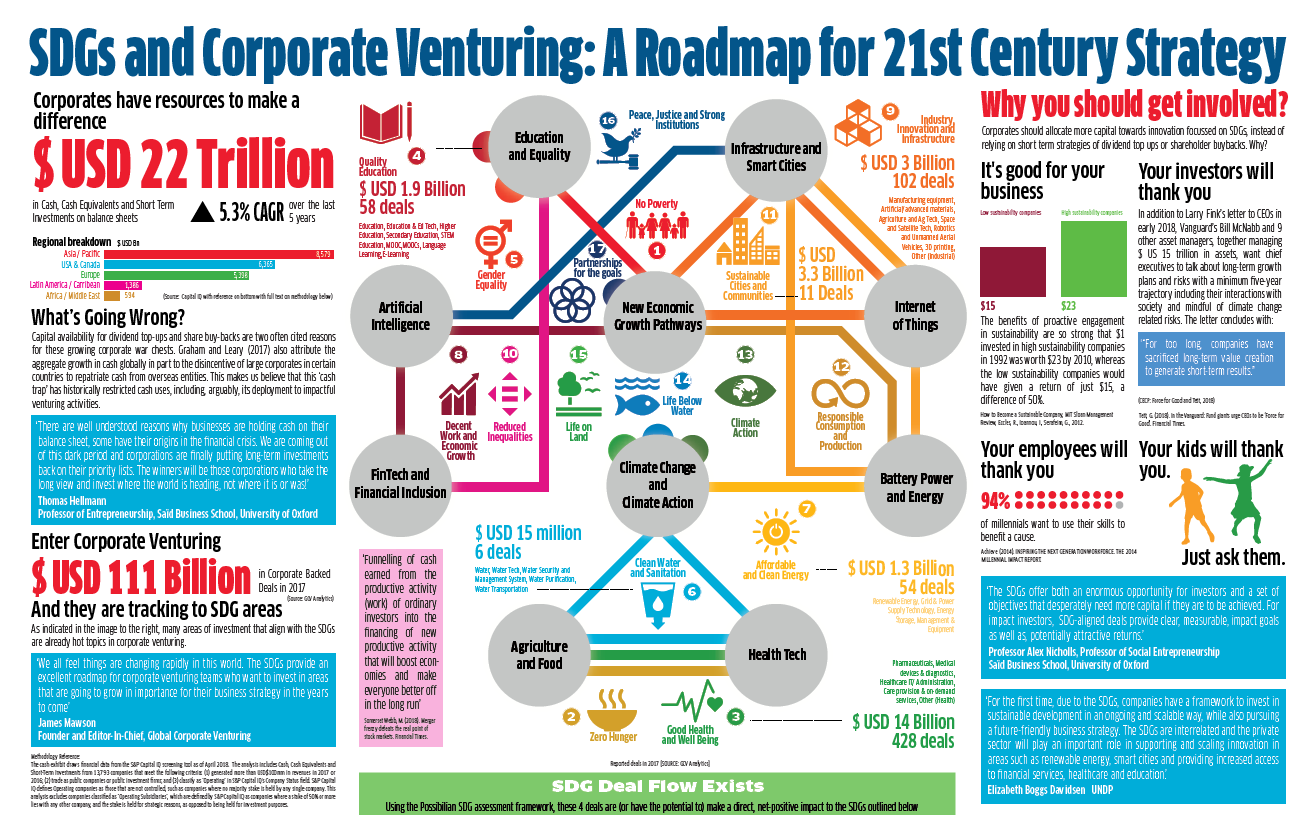 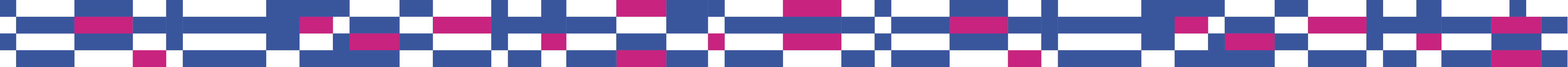 2
СКВОЗНАЯ ПОДДЕРЖКА ИННОВАЦИОННОГО ЦИКЛА
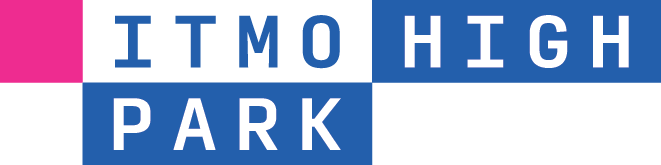 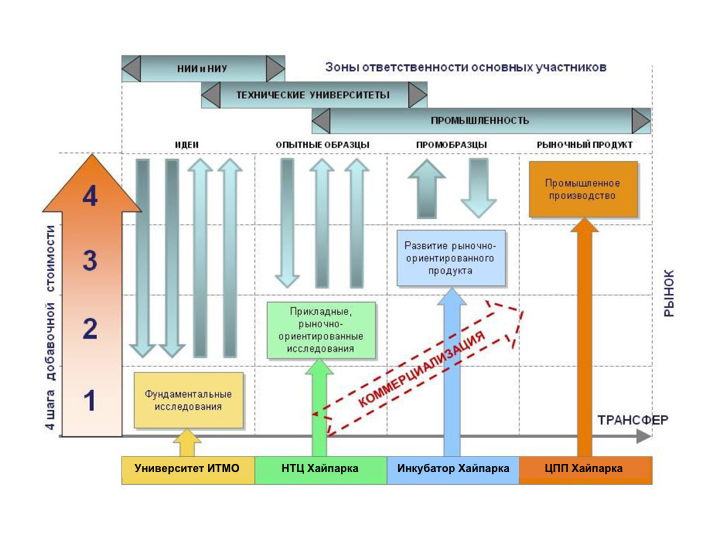 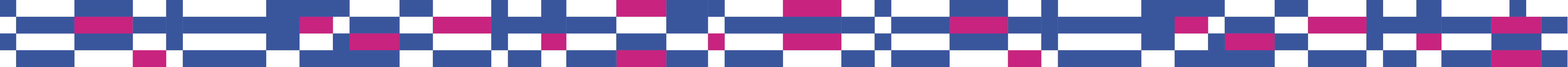 3
ИНТЕГРАЦИЯ ОБРАЗОВАНИЯ, НАУКИ И БИЗНЕСА
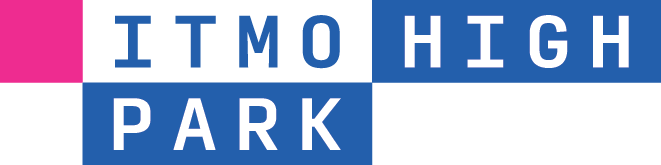 Преимуществом интеграции образовательной, научной и производственной составляющих экономики, является коммерциализация новых разработок с целью устойчивого развития. Данный принцип предполагает разработку новой технологии с момента проведения научно-исследовательской и опытно-конструкторской работы до момента выхода на рынок продукта или технологии, готовой к внедрению на мировом рынке (на примере проекта «ИТМО Хайпарк»).
МЕЖДУНАРОДНЫЙ
БИЗНЕС ВЕКТОР
МЕЖДУНАРОДНЫЙ
ОБРАЗОВАТЕЛЬНЫЙ ВЕКТОР
МЕЖДУНАРОДНЫЙ
НАУЧНЫЙ ВЕКТОР
Создание инфраструктуры научно-технологических центров мирового уровня:
Центр информационных технологий; 
Центр фотоники и квантовых технологий; 
Центр наук о жизни и здоровье;
Создание образовательной среды мирового уровня по направлениям:
Интеллектуальные технологии и киберфизические системы;
Фотоника и квантовые технологии, новые материалы;
Науки о жизни и здоровье.
Привлечение в качестве резидентов крупных высокотехнологичных компаний, как заказчиков и потребителей интеллектуального продукта НИОКР-сектора.
Сотрудничество с компаниями-заказчиками (работодателями) решает задачи сквозной и прозрачной интеграции образовательного и научного векторов развития с бизнес-вектором.
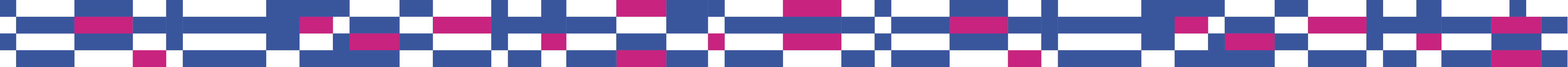 4
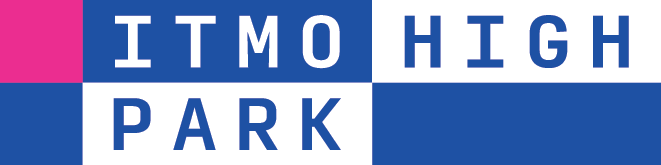 КОНТАКТЫ ДЛЯ
ВЗАИМОДЕЙСТВИЯ
+7 921 577 55 02
ceo@highpark.pro
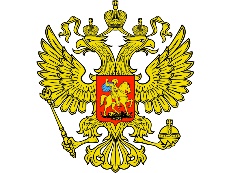 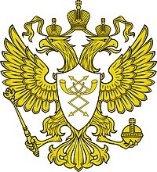 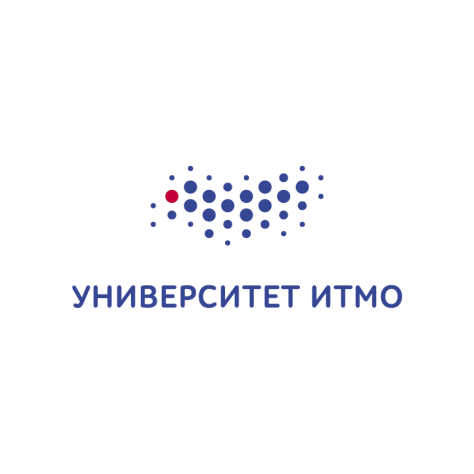 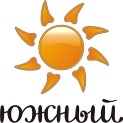 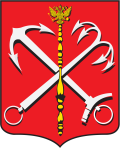